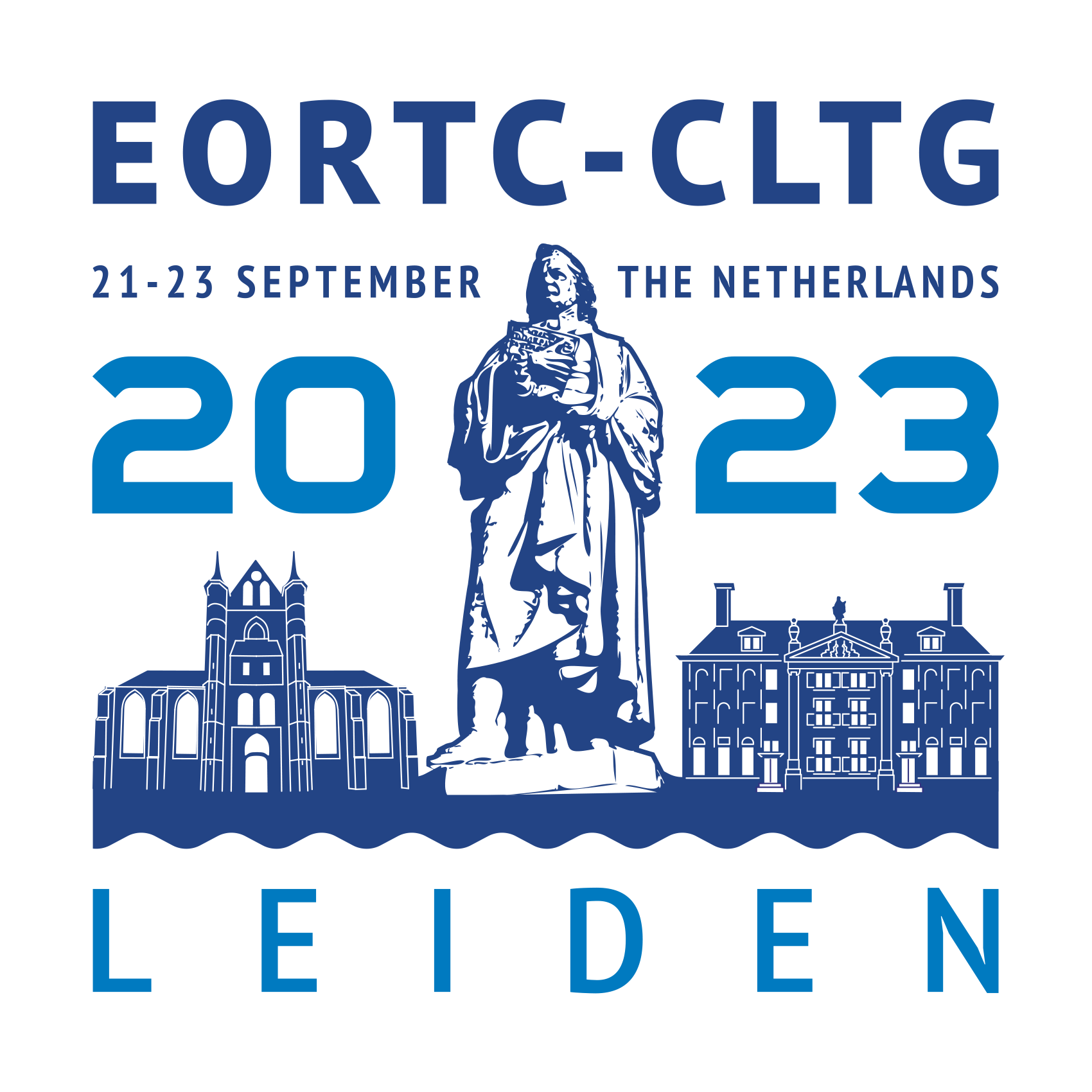 Conflict of Interest Disclosure